Газар зүйн их нээлт
Судлах цаг 80 минут  



Боловсруулсан: ТНУ багш: М.Цэрэнханд
Суралцахуйн зорилт : 
Газар зүйн их нээлт  тухайн баримт мэдээлэлд  дүн шинжилгээ хийх , судлан өөрийн үзэл бодлыг илэрхийлэх \номлох няцаах арга барил эзэмших\
газар зүйн их нээлт  хийх болсон шалтгаан үр дагавар гол нээлт хийсэн  төлөөлөгч  тэдний үйл ажлиллагааг , түүхэн үйл  явцтай танилцах , эргэцүүлэн  үр дагаврыг тунгаан бодох замаар үнэлэлт  дүгнэлт өгөх .
Үнэлгээ\ үр дүнд хүрсэн \
Өөрийн үзэл бодлыг илэрхийлэхийн  тулд шаардлагатай мэдээллийг  олж ашиглах ,үндэслэл тайлбар хийх  асуудал дэвшүүлж буй эсэх  
Баримтын агуулгыг  болон хүснэгтэн  мэдээллийг  ажлын үр дүнг  илэрхийлж буй байдал 
Түүхэн баримт дээр гарч буй  ойлголтыг  зөв тайлбарлаж буй  байдал
Асуудал таамаглал дэвшүүлж багаар ярилцах  алхам 1 багш хөтөлнө
Шинэ газар очоод та нар хамгийн түрүүнд юуг нь эхэлж сонирхох вэ? 
Та нарыг   эзэнгүй аралд  аваачвал  хамгийн түрүүнд юу хийх вэ ?
Хэрвээ чамайг номхон дөлгөөн далайд аваачвал чи  яах вэ? 
Та бүхэн усан онгоцонд  сууж үзсэн үү ?ямар байдаг бол удаан хугацаанд явбал яах вэ?
Нэгэн өглөө сэрвэл чинь  чамайг эзэнгүй маш их баялагтай газар аваачвал та нар  яах вэ? 
Нээлт гэж юу вэ ?   
Нээлт хийсний учир шалтгаан юу  вэ ? 
Газар зүйн их нээлт гэж юу вэ?
Хичээлд  баримтлах дэг:
Түлхүүр үг
Хөлөг онгоц ,
Далайн аялал , 
Худалдааны шинэ 
   зам , 
Колумба , 
Маггелан,
Васка Да Гама , 
Америко Веспучи
Алхам 2  мэдээлэл боловсруулан задлан  шинжлэх  сурах бичгийн 40-41 хуудасны мэдээлэлтэй танилцаж , асуулт даалгавар хийх
Баг  ажил
Алхам 3
Баг ажил
Баримт мэдээлэлд тулгуурлан дэлхий ямар хэлбэртэй талаарх 15 зууны Европын  судлаачдын мэдлэг  газар зүйн  их нээлттэй хэрхэн холбогдохыг   тайлбарлуулах.
Европын улс орнуудад далайн шинэ зам эрж олох шаардлага  яагаад тулгарсан вэ? 
Газар зүйн нээлтийг хэзээ хэн хийсэн вэ?
Тухайн үеийн хүмүүс дэлхийн тухай ямар  мэдлэгтэй байсан бол  таамаглал дэвшүүлж ярилцах
Сурах бичгийн 41-43 хуудасныг  уншиж Мэдээлэл цуглуулах
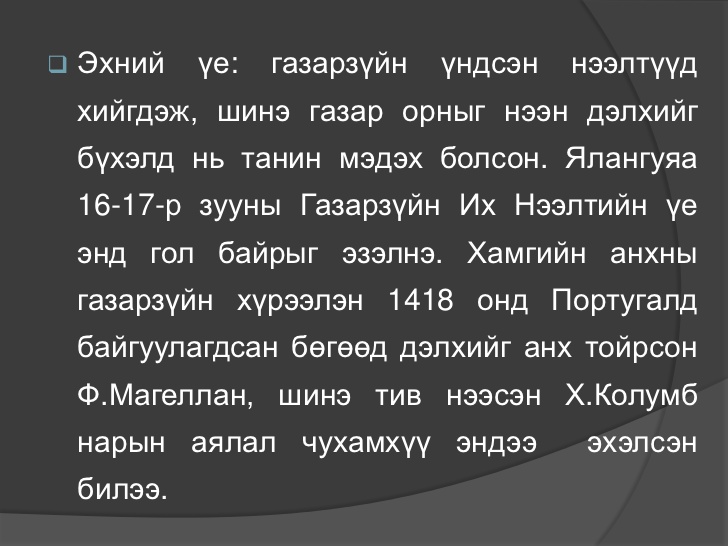 Колони: Харийн эзэн улсын шууд захиргаанд оршдог улс төр эдийн засгийн ямар ч эрх мэдэлгүй орон.

Колончлол: Хүчирхэг улс гүрнүүдийн хөгжил буурай хүн ам цөөнтэй нутаг дэвсгэрт ноёрхолоо тогтоон уугуул нутгийнхныг засаглан захирах соёлоо дэлгэрүүлэх шилжин суурьших үйл явц.
Алхам 4  газрын зурагт заах
Европын улсуудаас газар дундын тэнгис, улаан тэнгисээр дамжин Энэтхэг хүрэх замыг газрын зурагт заах
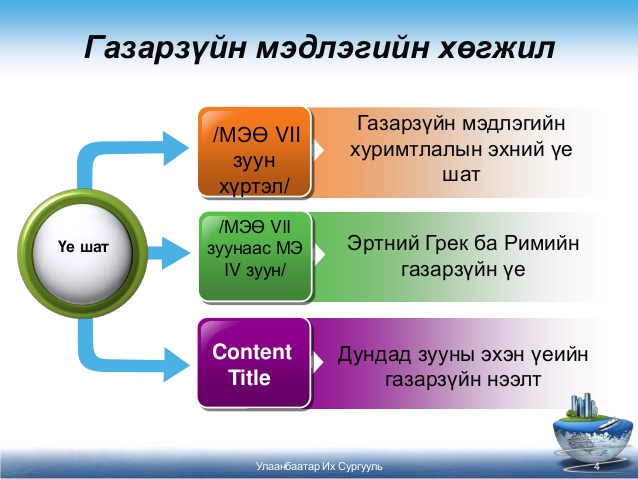 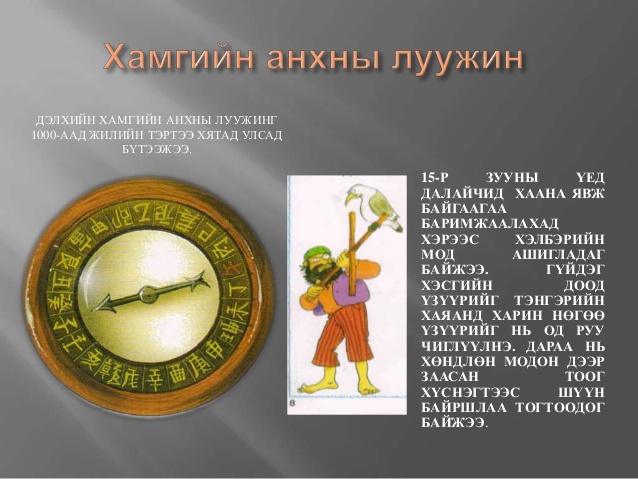 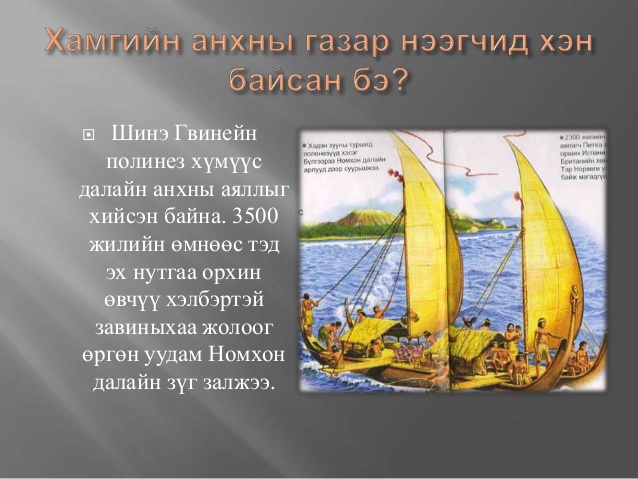 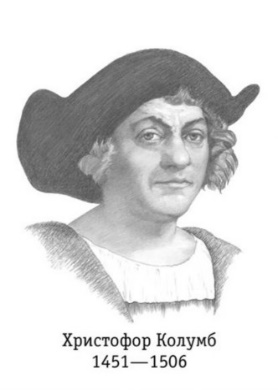 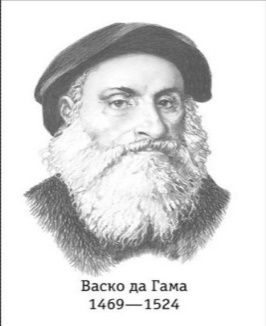 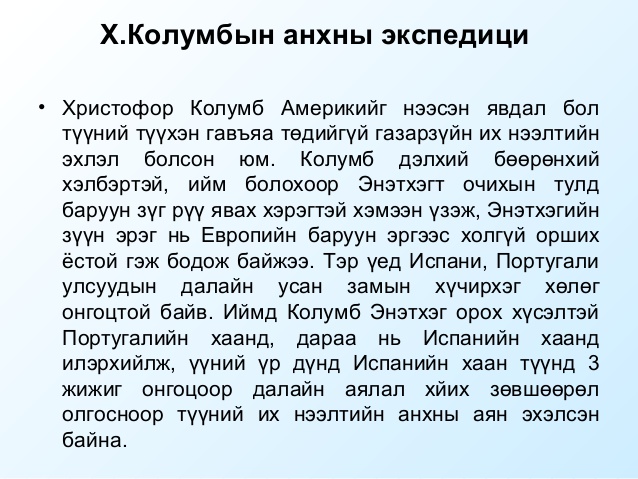 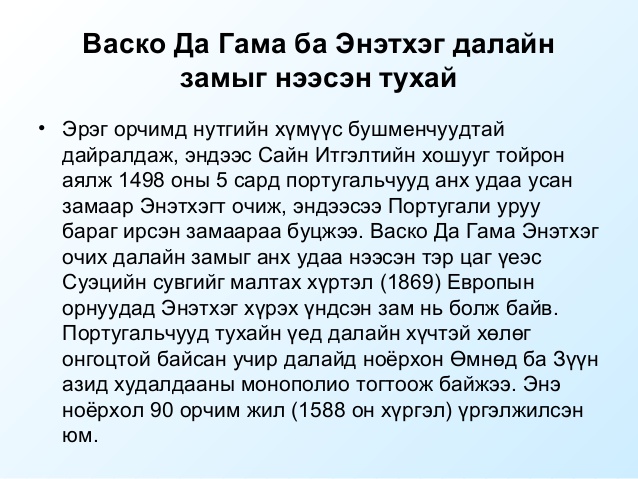 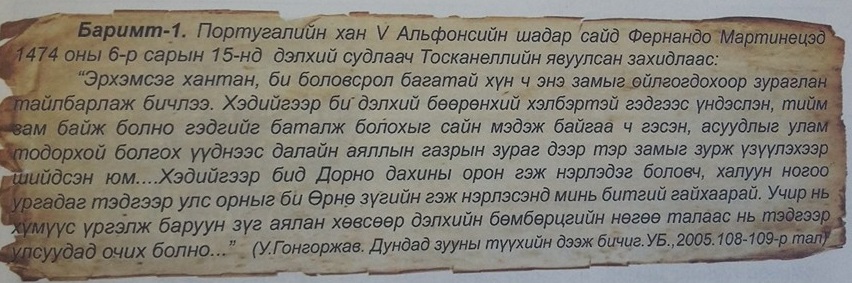 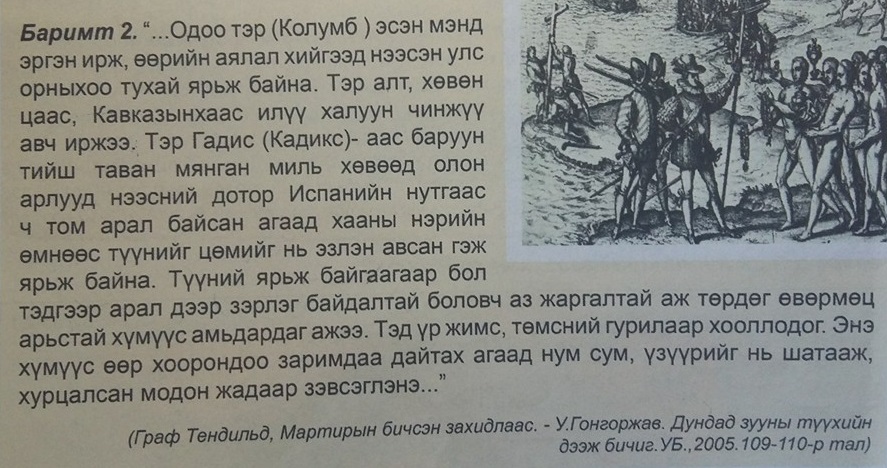 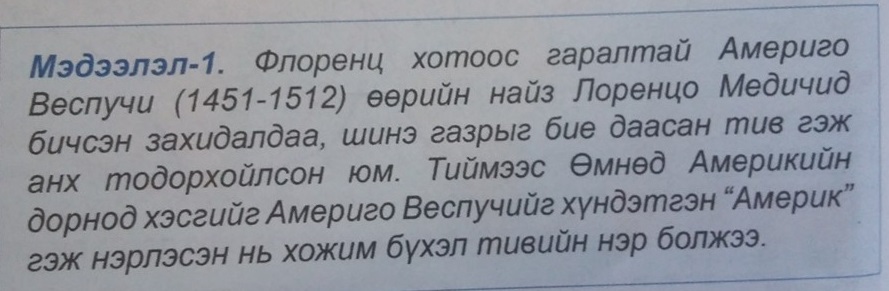 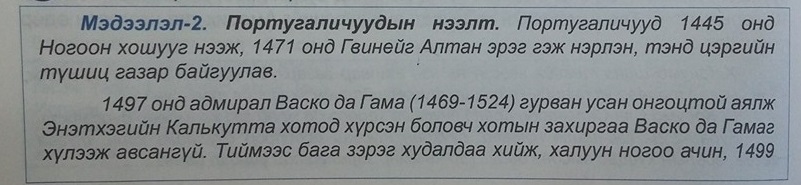 мэдээлэл боловсруулан  задлан шинжлэх  Алхам 5:  Ажлын хуудас
Ажлын хуудас  сурах Бичгийн 44 хуудас                                               мэдээлэл унших  мэдээлэл цуглуулах
Ажлын хуудас     сурах бичгийн 45 тал мэдээлэл судлах  дүн шинжилгээ хийх
Үйлийг  төлөвлөх  мэдээлэл цуглуулах : Ажлын хуудас  алхам 6
Үр дүнг нэгтгэх  таниулах       алхам 7
Ажлын хуудас газар зүйн их нээлт хэн хийснийг  нэгтгэн дүгнээрэй
Энэ хэн бэ ?
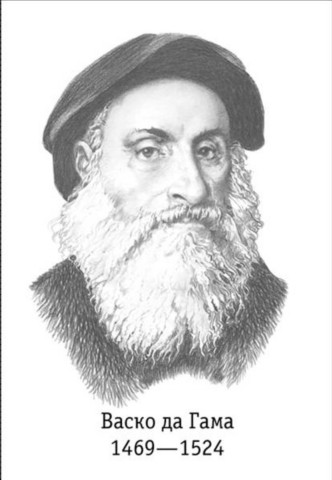 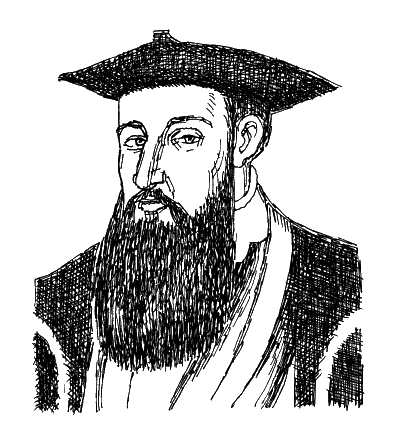 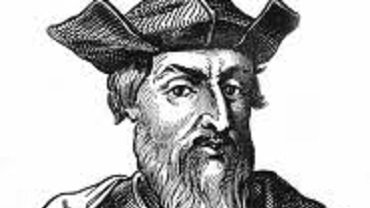 Үр дүнг нэгтгэн дүгнэх
Газар зүйн их нээлт дэлхийн түүхийн эхлэл болох нь ......
Колончлол
Гэрийн даалгавар
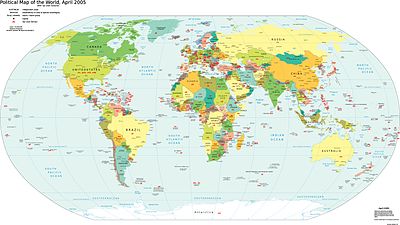 “ Газар зүйн нээлт ба би  “  гэсэн сэдвээр  эссэ  бичих .